Δημιουργία του παιχνιδιού Space Invaders στο App Inventor 2
Κοζμά Δημήτριος Aλίν
Α2 Λυκείου Πύλου
Για να ολοκληρώσουμε την εργασία μας ακολουθήσαμε τα παρακάτω βήματα

Βρήκαμε εικόνες στο google και τις περικόψαμε στο Paint

Τις εισάγαμε στο app inventor

Βάλαμε τις παρακάτω εντολές
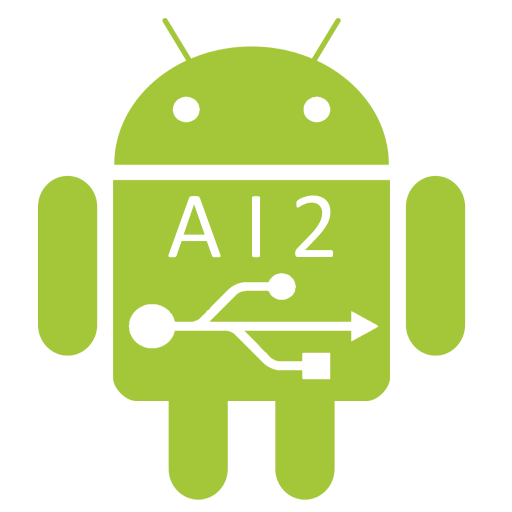 Οι εντολές του παιχνιδιού μας
Το περιβάλλον του παιχνιδιού μας